Oral Epidemiology (1/2)
Public Health in Dentistry I
1
Abanoub Riad, DDS. Oral Epidemiology (1/2). Public Health in Dentistry I. March 2021
Lecture OutlineI. Oral EpidemiologyII. Epidemiological Studies: PreparationIII. Epidemiological Studies: DesignIV. Epidemiological Studies: Appraisal
2
Abanoub Riad, DDS. Oral Epidemiology (1/2). Public Health in Dentistry I. March 2021
Medicine: This is my dad!
Epidemiology: My dad is younger!
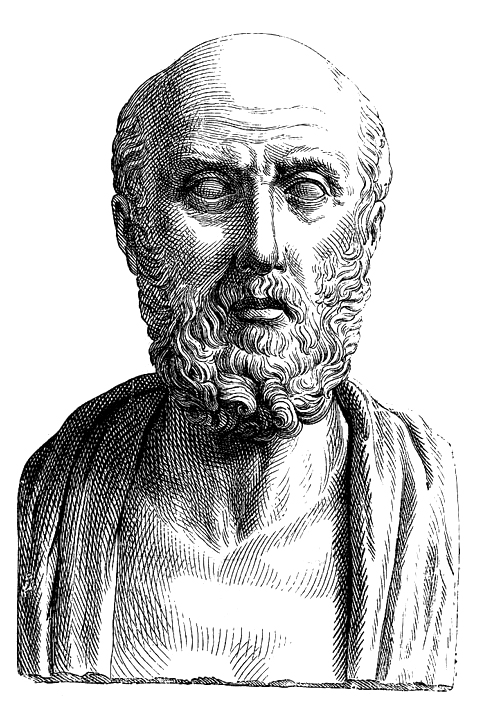 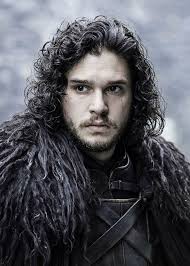 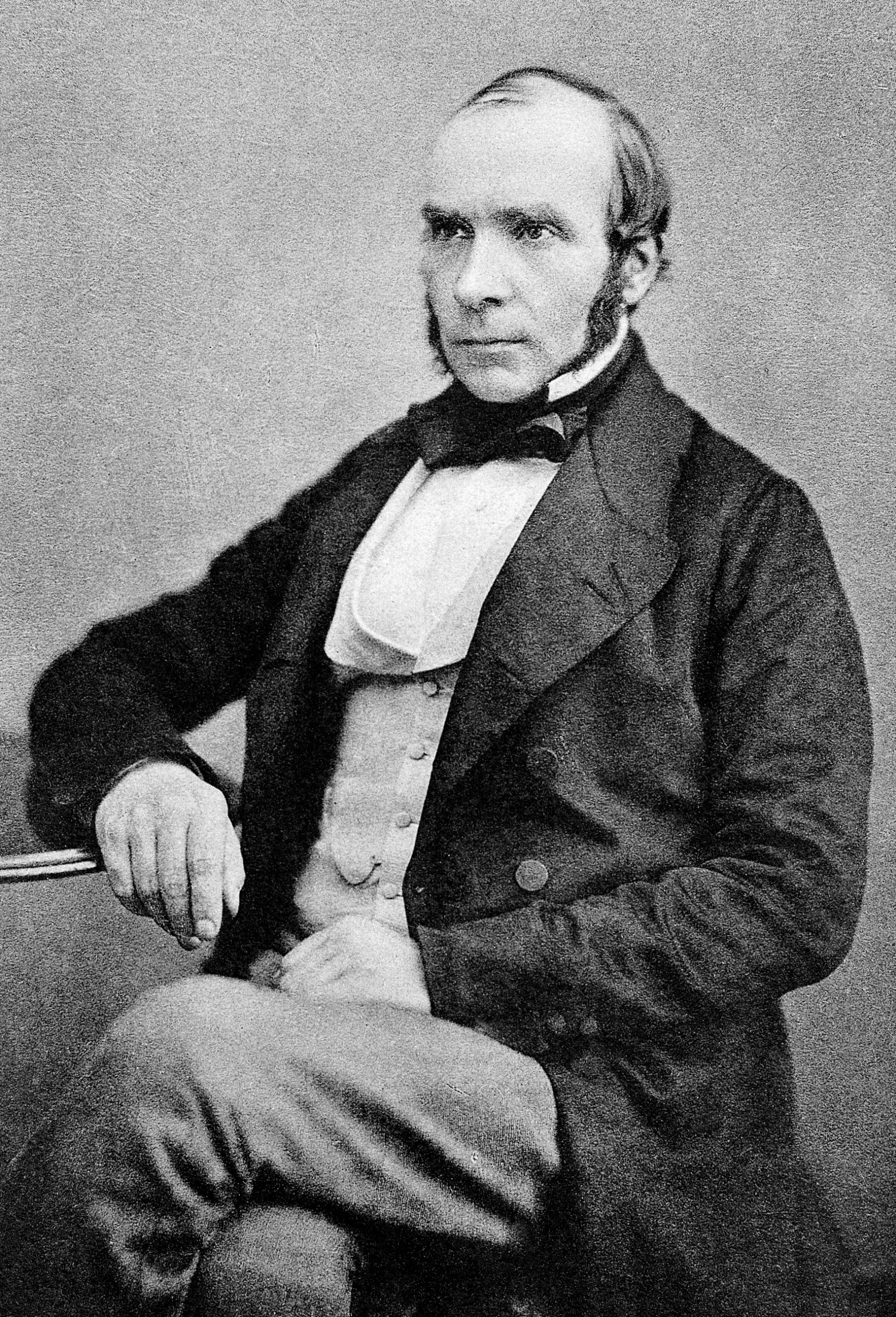 Epidemiology
epi = on / upon / above
demos = people
logos = study
NOT ME
Epidemiology is the study of the distribution and determinants of health-related states or events in specified populations, and the application of this study to the control of health problems.
3
Abanoub Riad, DDS. Oral Epidemiology (1/2). Public Health in Dentistry I. March 2021
Functions of Oral Epidemiology
measurement of dental disease among groups within the population in order to understand factors that influence the distribution;
identification of factors that cause conditions;
evaluation of effectiveness of new materials and treatment in clinical trials and assessment of needs and requirements for dental services within the community.
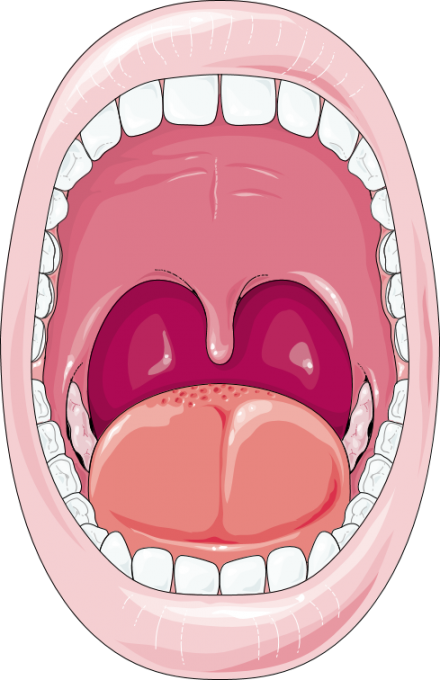 Epidemiology
4
Abanoub Riad, DDS. Oral Epidemiology (1/2). Public Health in Dentistry I. March 2021
To ensure the study is well though through and adequately planned.
To allow the study to be evaluated for scientific and ethical factors prior to starting.
To ensure that investigators complete the study as planned.
To allow others to complete the study for the original investigator, if necessary.
To enable others to repeat the study.
Merit
Preparation Phase
Appropriateness
Review
1. Protocol
Collaboration
Reproducibility
5
Abanoub Riad, DDS. Oral Epidemiology (1/2). Public Health in Dentistry I. March 2021
A supposition, arrived at from observation or reflection, that leads to refutable predictions.
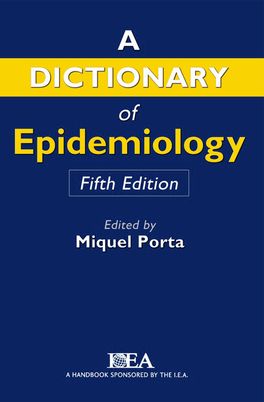 Preparation Phase
alt.
Any conjecture cast in a form that will allow it to be tested and refuted.
2. Literature Review
An idea or explanation for something that is based on known facts but has not yet been proved.
3. Hypothesis
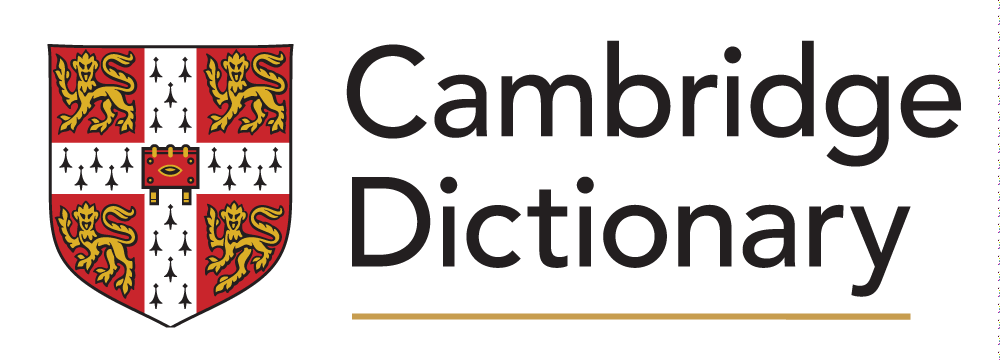 6
Abanoub Riad, DDS. Oral Epidemiology (1/2). Public Health in Dentistry I. March 2021
Prevalent knowledge
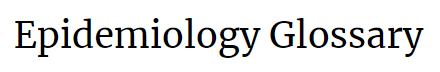 Common proposition
Old theory
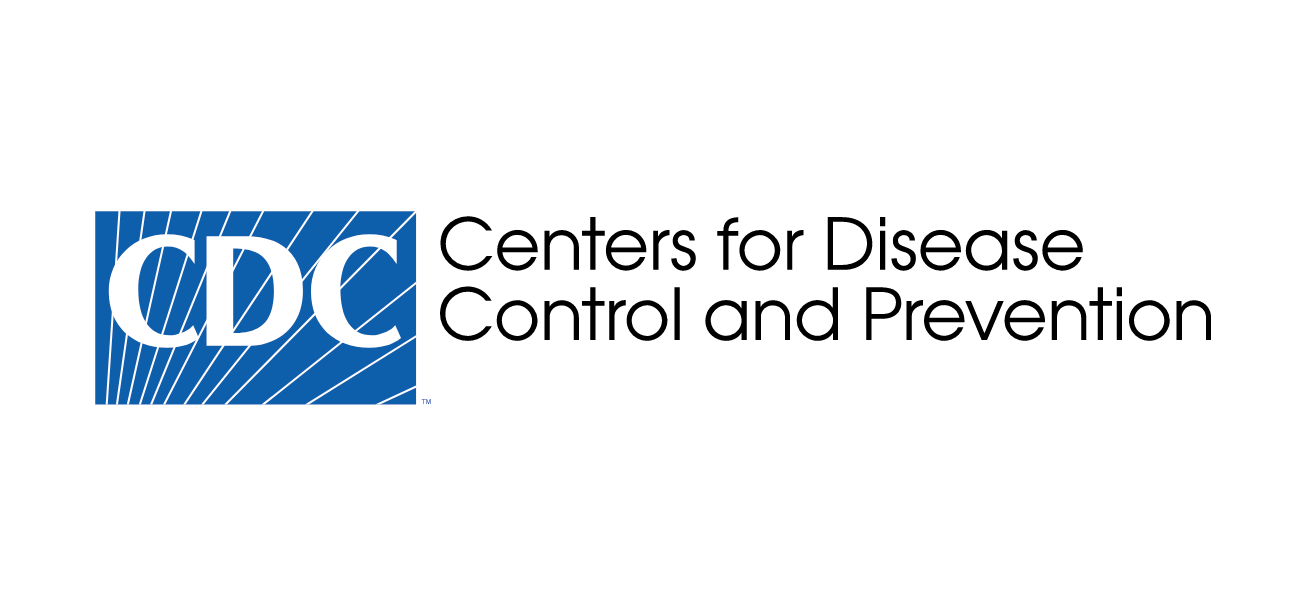 No effect
No difference
Null Hypothesis
The first step in testing for statistical significance in which it is assumed that the exposure is not related to disease.
H0
Alternative Hypothesis
Research hypothesis
New theory
The hypothesis, to be adopted if the null hypothesis proves implausible, in which exposure is associated with disease.
Ha
There is difference
There is association
Effective drug
7
Abanoub Riad, DDS. Oral Epidemiology (1/2). Public Health in Dentistry I. March 2021
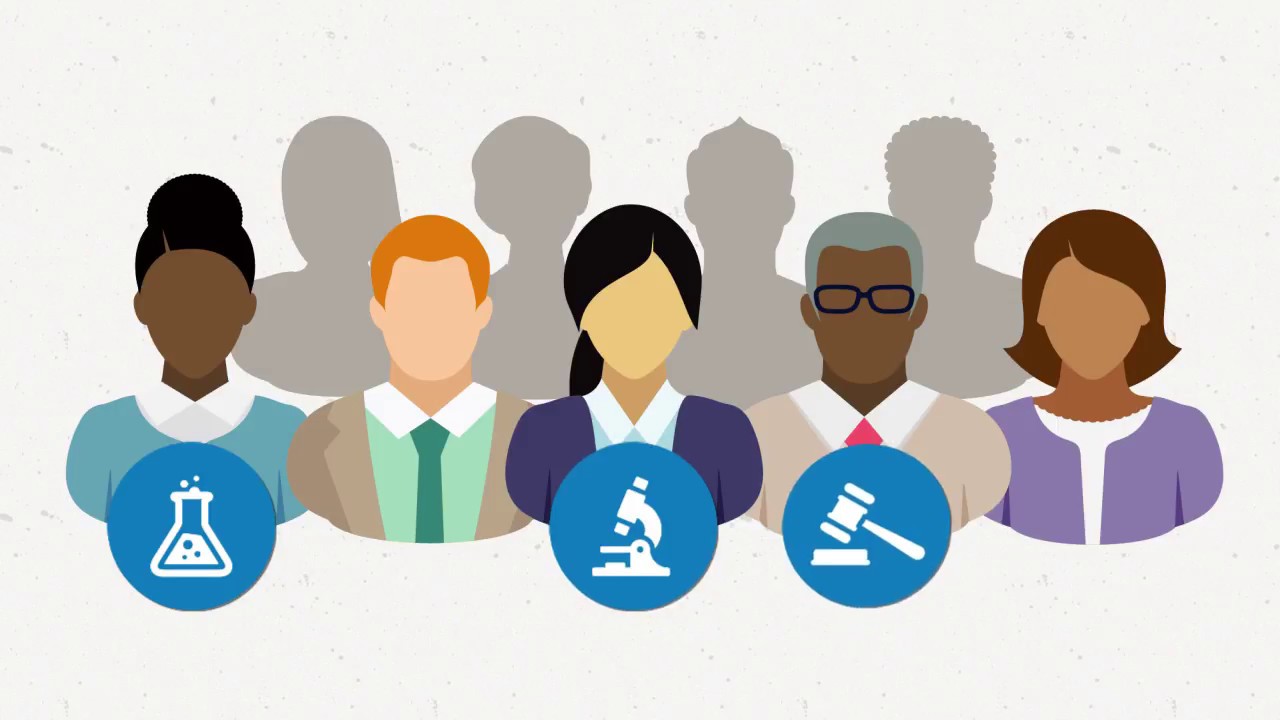 Preparation Phase
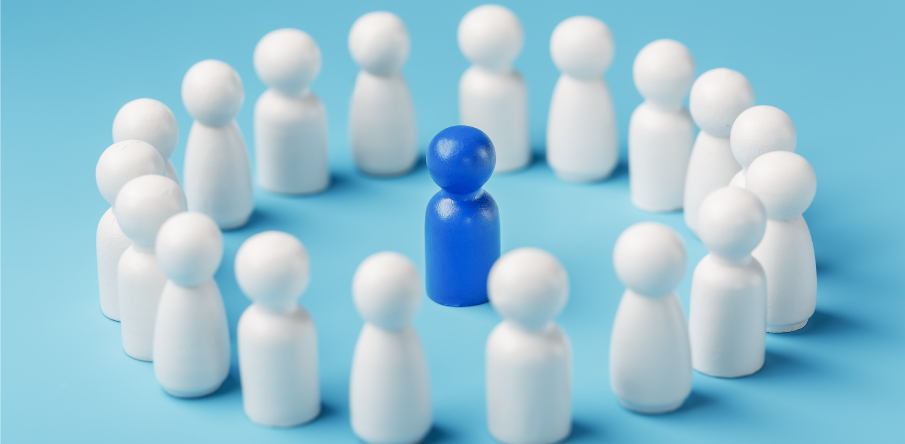 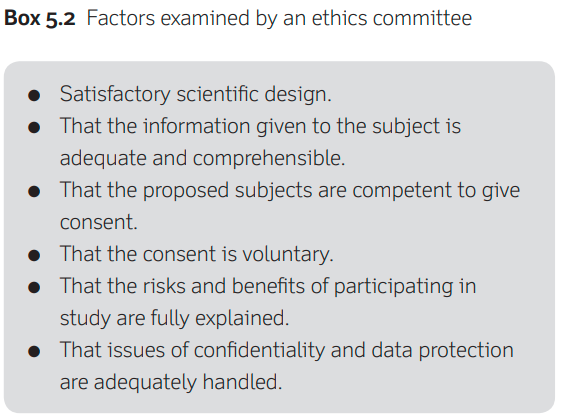 4. Ethical Clearance
5. Governance
8
Abanoub Riad, DDS. Oral Epidemiology (1/2). Public Health in Dentistry I. March 2021
Epidemiological Studies
Observational
Experimental
Descriptive
Analytical
9
Abanoub Riad, DDS. Oral Epidemiology (1/2). Public Health in Dentistry I. March 2021
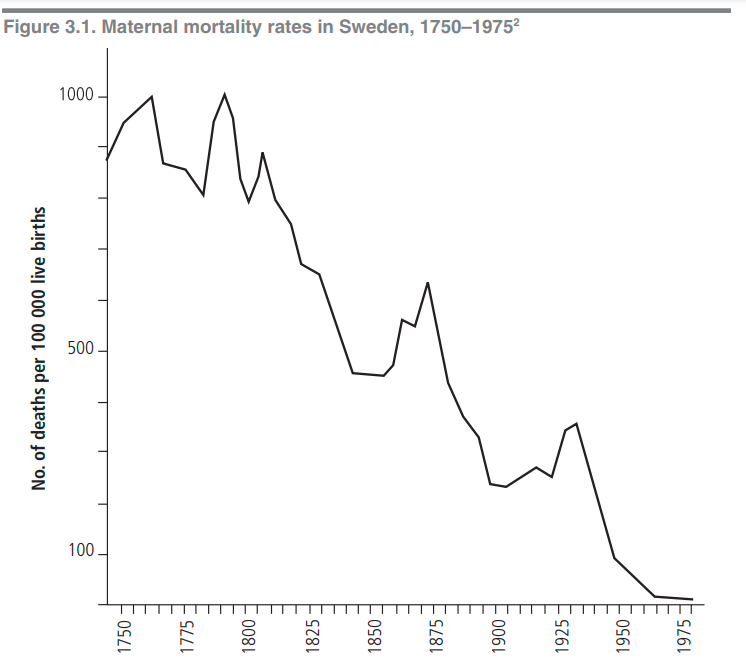 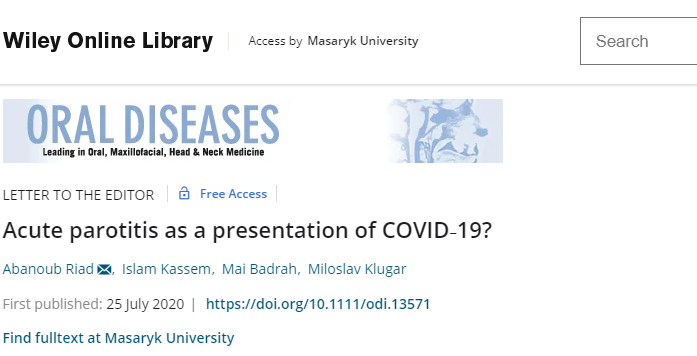 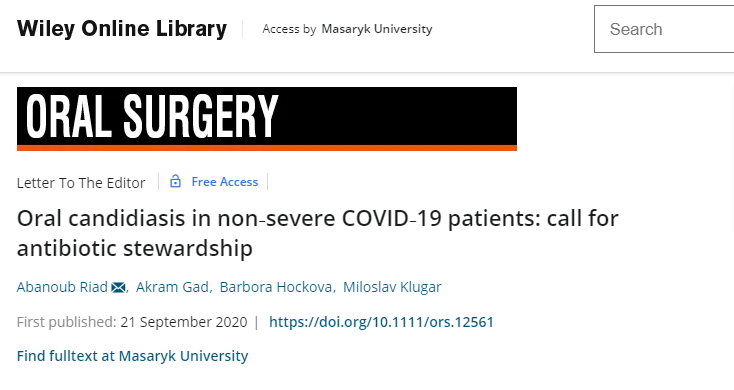 Case Report
Case Series
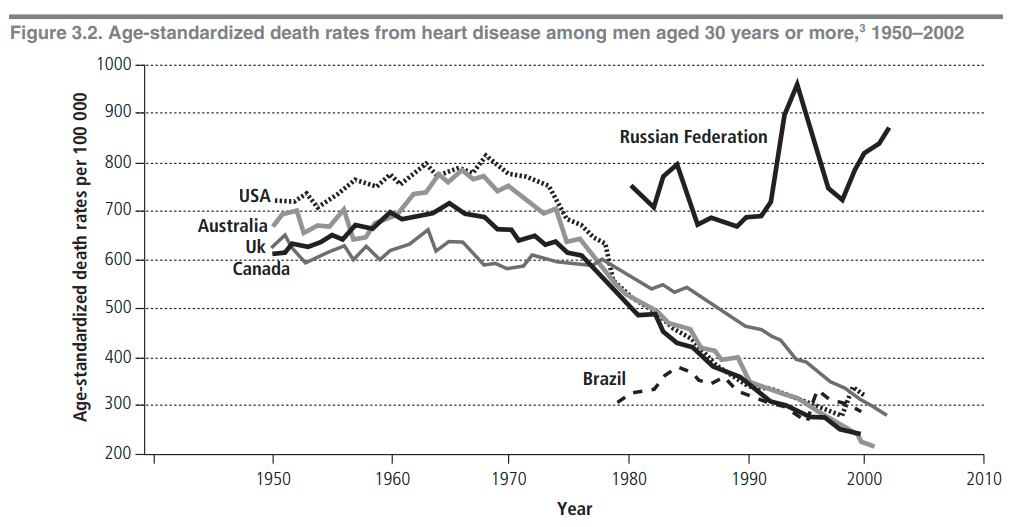 Descriptive Studies
A simple description of the health status of a community, based on routinely available data or on data obtained in special surveys.
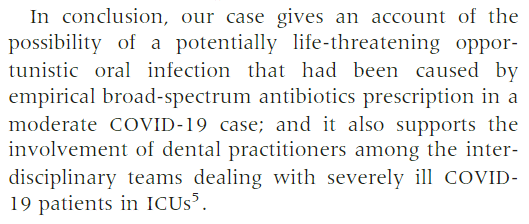 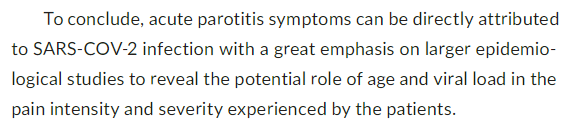 10
Abanoub Riad, DDS. Oral Epidemiology (1/2). Public Health in Dentistry I. March 2021
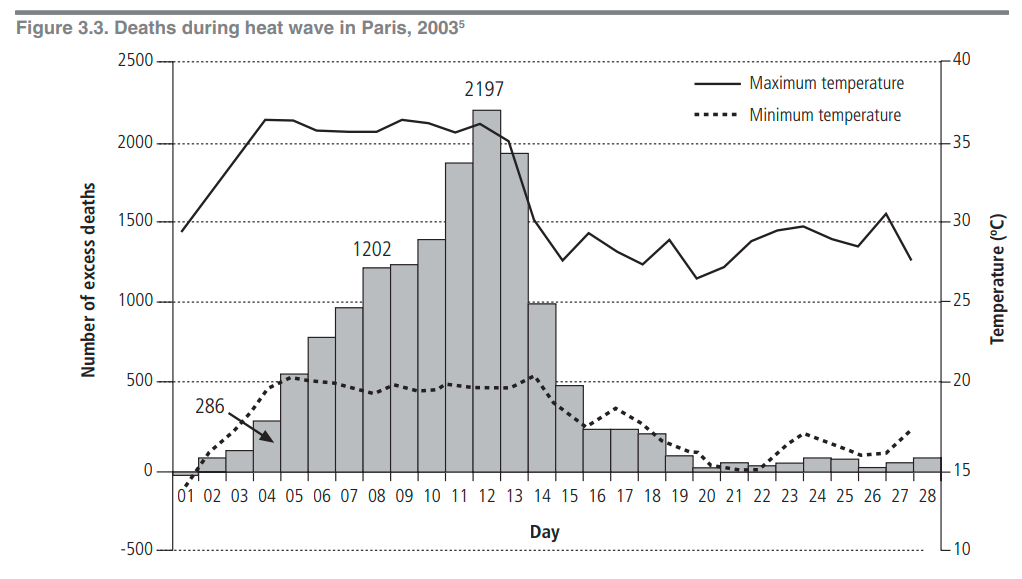 Spurious Correlation
Ecological Fallacy
Correlational Studies
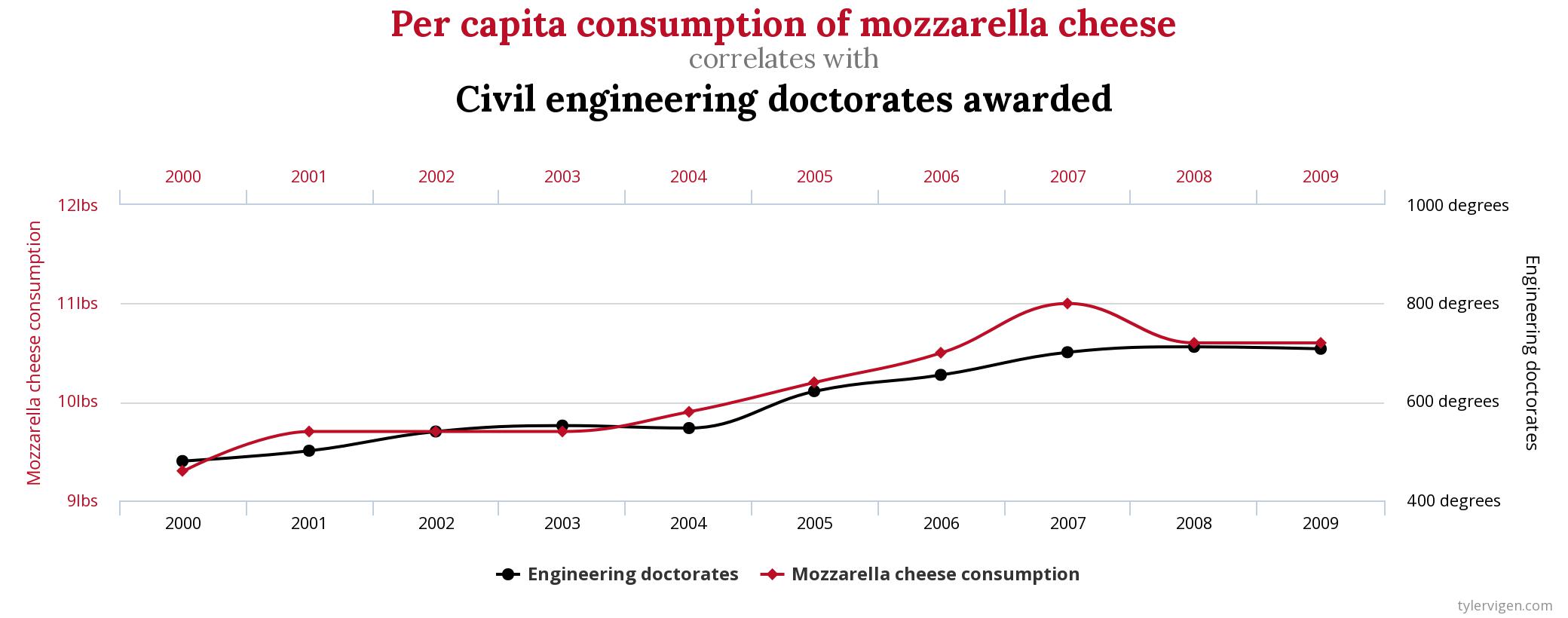 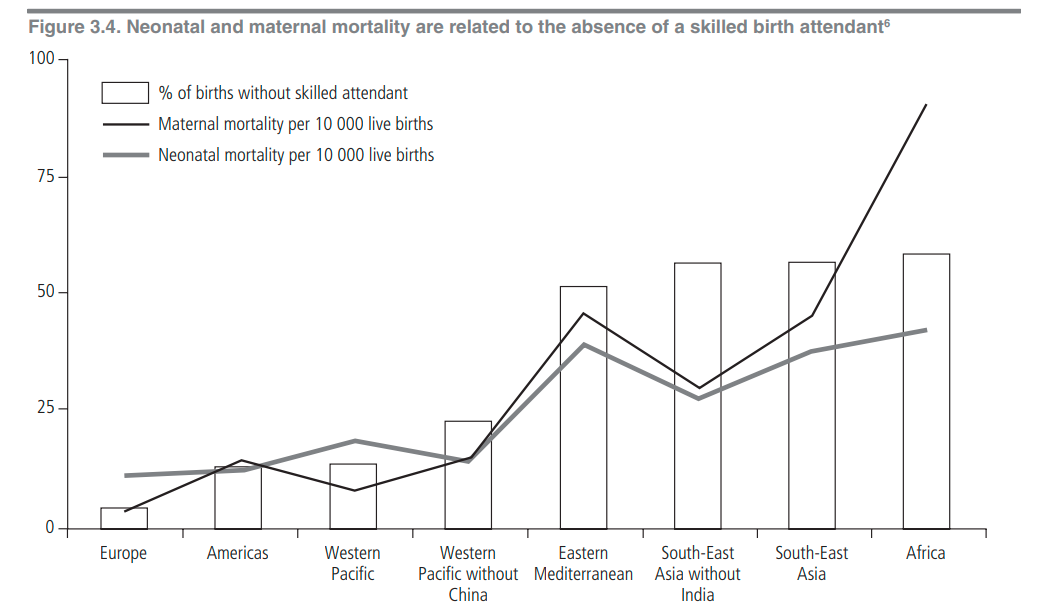 Ecological Studies
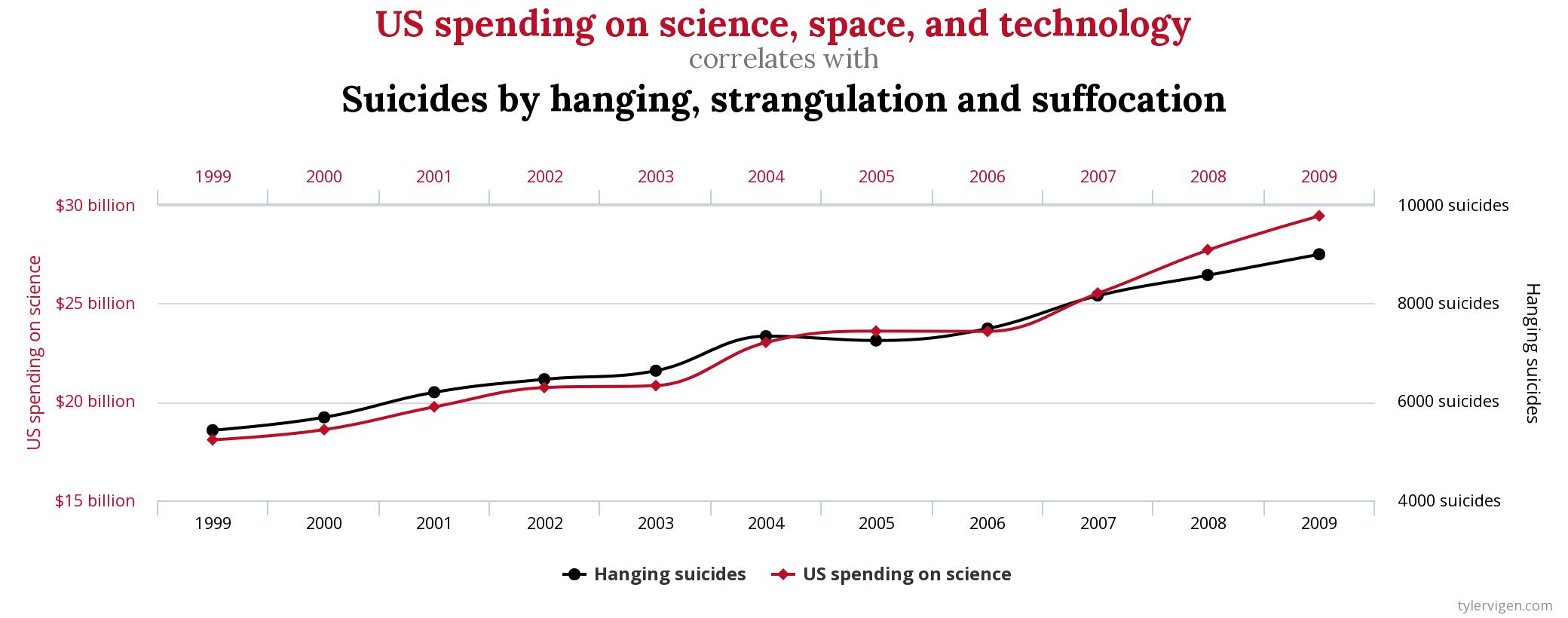 Ecological studies are useful for generating hypotheses. In an ecological study, the units of analysis are groups of people rather than individuals.
Although simple to conduct and thus attractive, ecological studies are often difficult to interpret since it is seldom possible to examine directly the various potential explanations for findings.
Ecological studies usually rely on data collected for other purposes; data on different exposures and on socioeconomic factors may not be available.
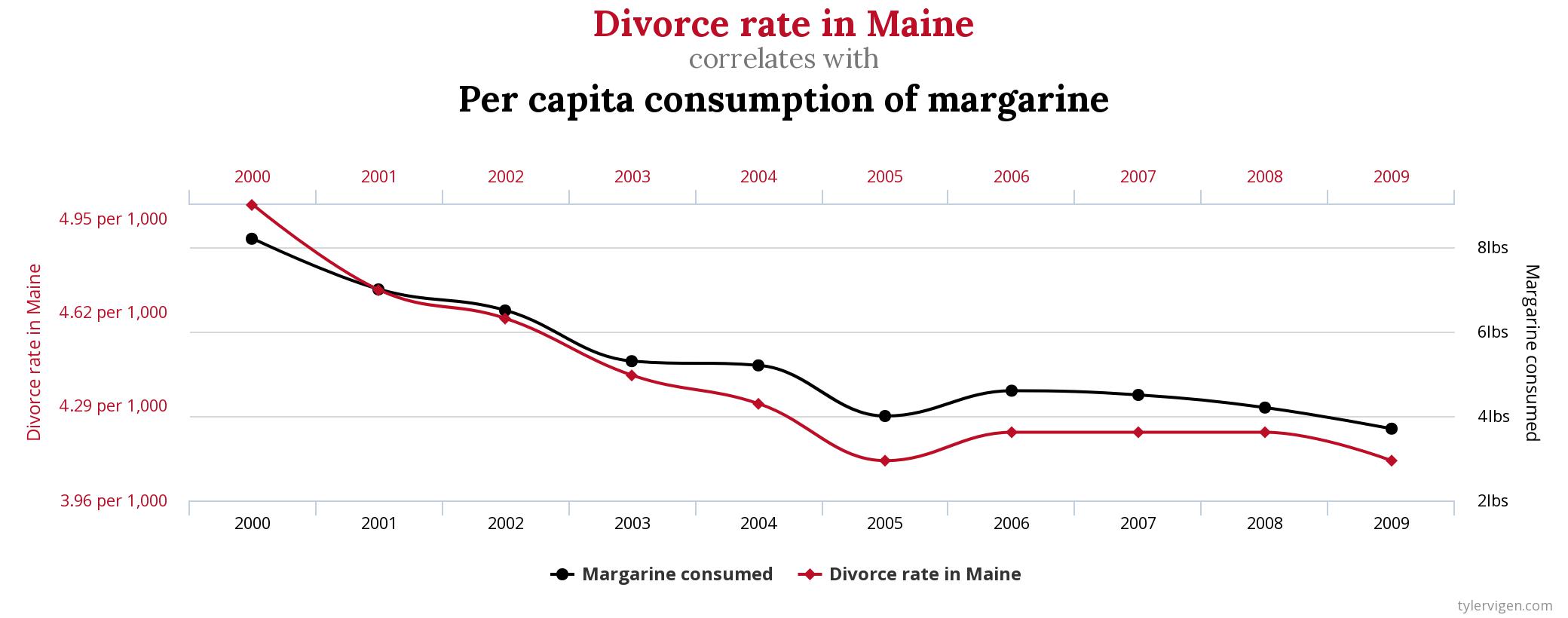 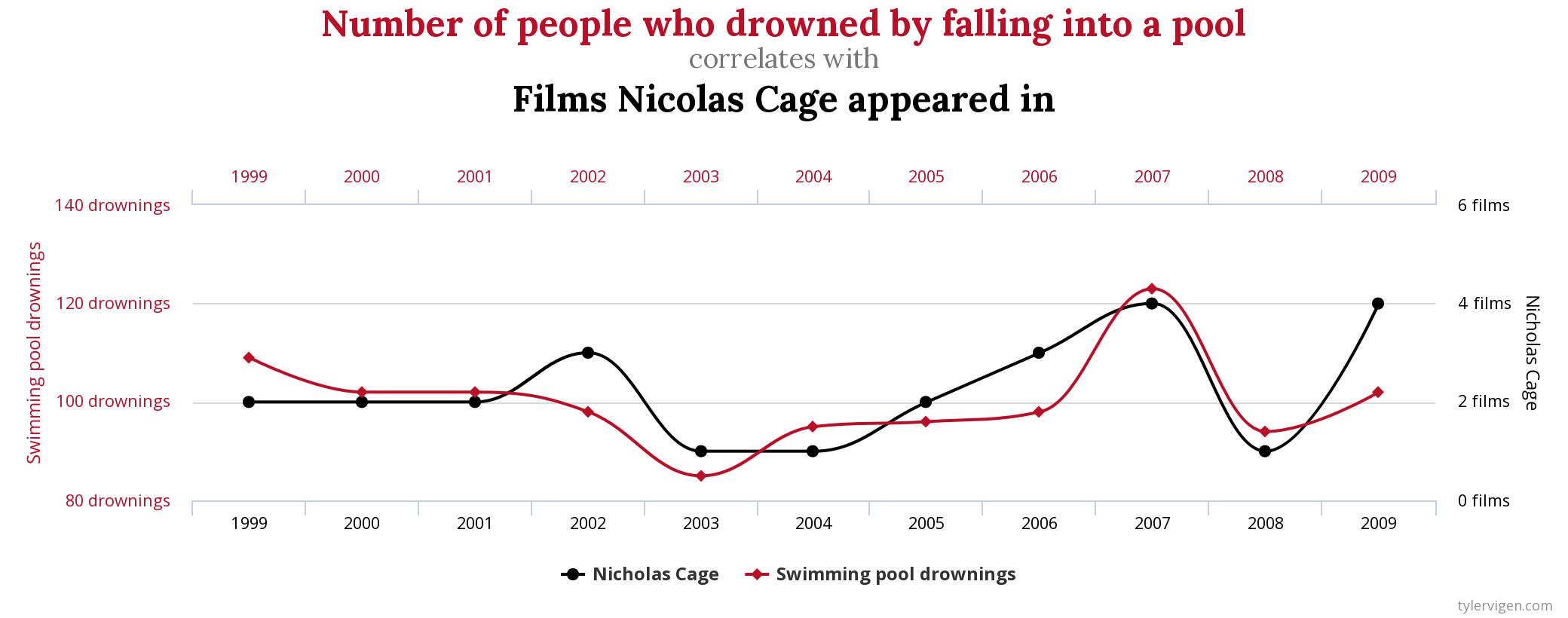 11
Abanoub Riad, DDS. Oral Epidemiology (1/2). Public Health in Dentistry I. March 2021
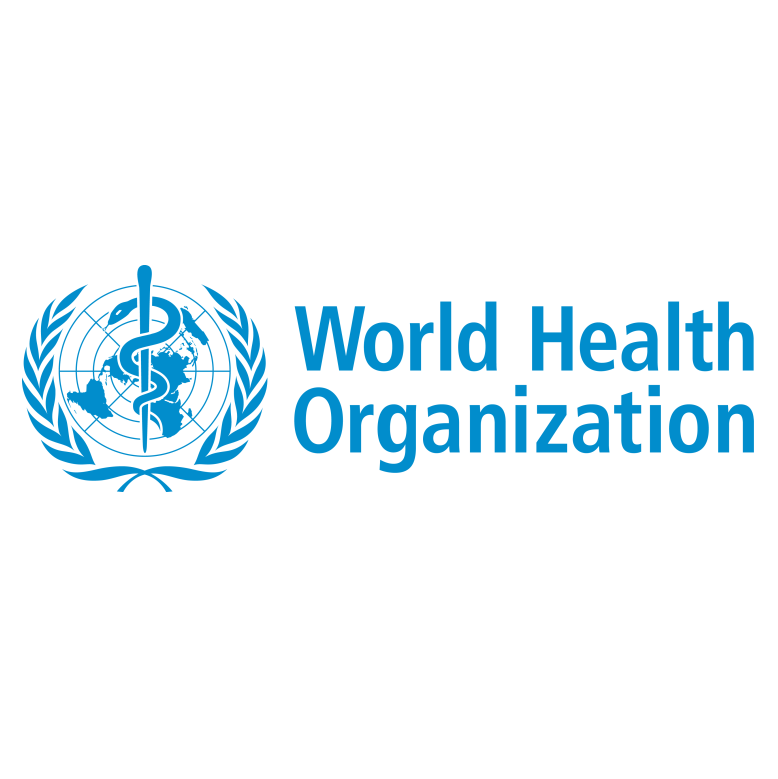 Global Health Observatory (GHO)
Cross-sectional Studies
https://www.who.int/data/gho
Cross-sectional studies measure the prevalence of disease and thus are often called prevalence studies.
In a cross-sectional study the measurements of exposure and effect are made at the same time.
Many countries conduct regular cross-sectional surveys on representative samples of their populations focusing on personal and demographic characteristics, illnesses and health-related habits.
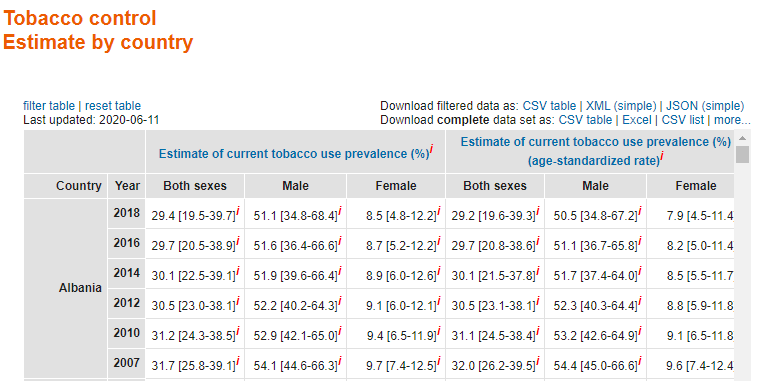 12
Abanoub Riad, DDS. Oral Epidemiology (1/2). Public Health in Dentistry I. March 2021
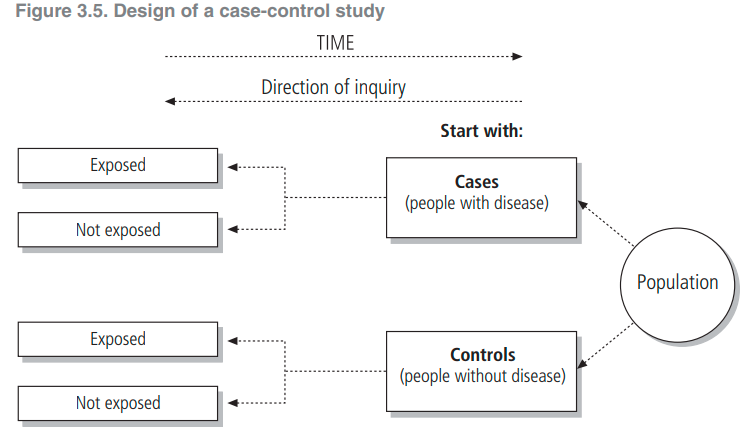 Case-control Studies
Case-control studies provide a relatively simple way to investigate causes of diseases, especially rare diseases.
Case-control studies are longitudinal, in contrast to cross-sectional studies.
The investigators collect data on disease occurrence at one point in time and exposures at a previous point in time.
Case-control studies have been called retrospective studies since the investigator is looking backward from the disease to a possible cause.
13
Abanoub Riad, DDS. Oral Epidemiology (1/2). Public Health in Dentistry I. March 2021
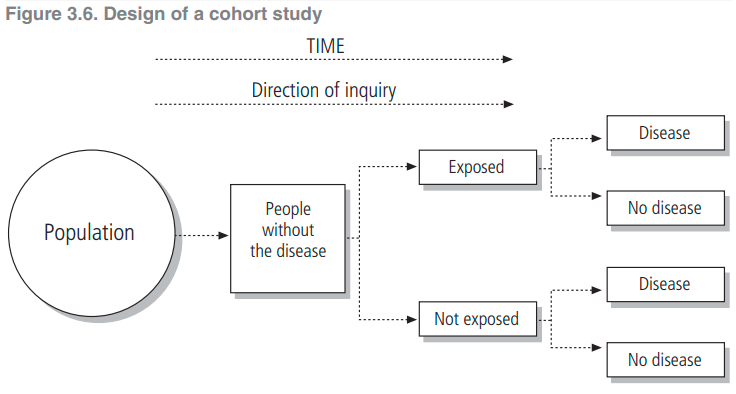 Cohort Studies
Cohort studies, also called follow-up or incidence studies, begin with a group of people who are free of disease, and who are classified into subgroups according to exposure to a potential cause of disease or outcome.
Cohort studies have been called prospective studies, but this terminology is confusing and should be avoided.
Although conceptually simple, cohort studies are major undertakings and may require long periods of follow-up since disease may occur a long time after exposure.
Retrospective Cohort Studies
Historical Cohort Studies
This type of investigation is called a historical cohort study, because all the exposure and effect (disease) data have been collected before the actual study begins.
Nested Case-control Studies
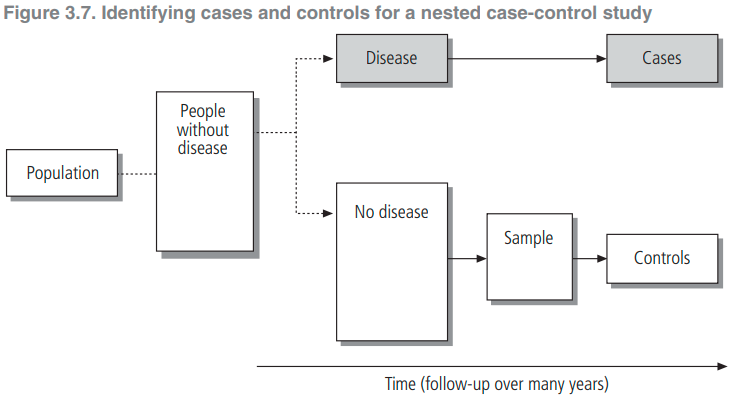 14
Abanoub Riad, DDS. Oral Epidemiology (1/2). Public Health in Dentistry I. March 2021
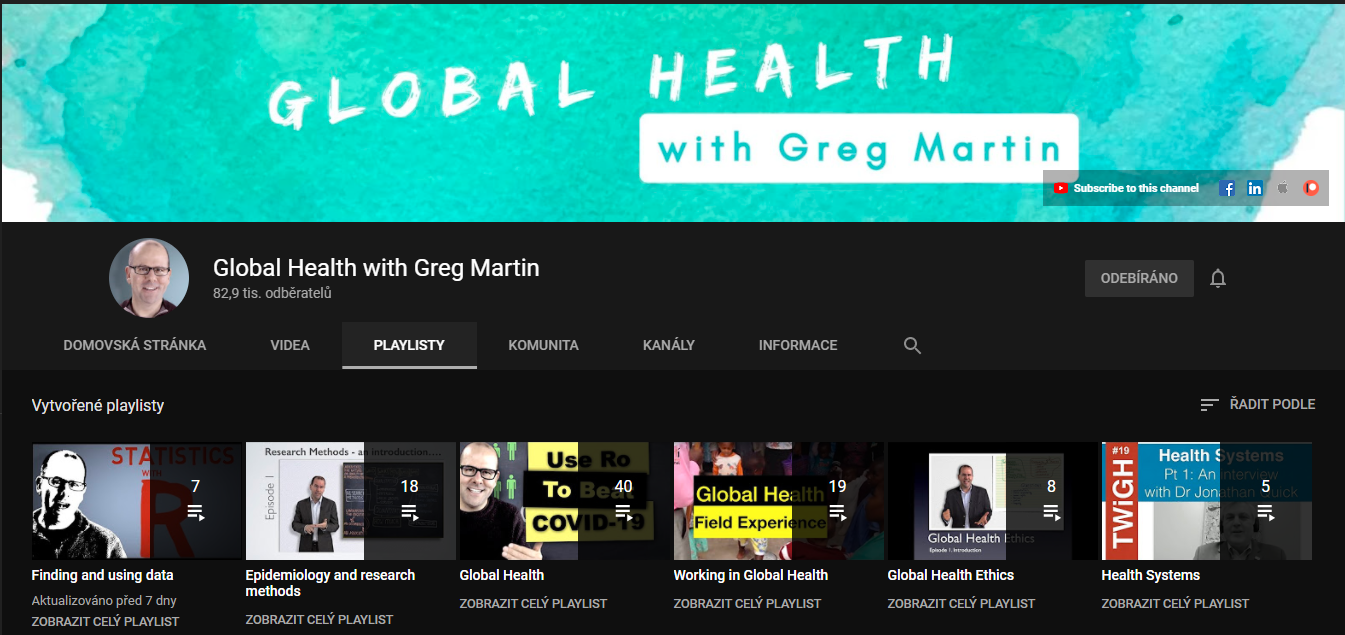 RECOMMENDED
15
15
Abanoub Riad, DDS. Oral Epidemiology (1/2). Public Health in Dentistry I. March 2021
RCTs
Randomized Controlled Trials
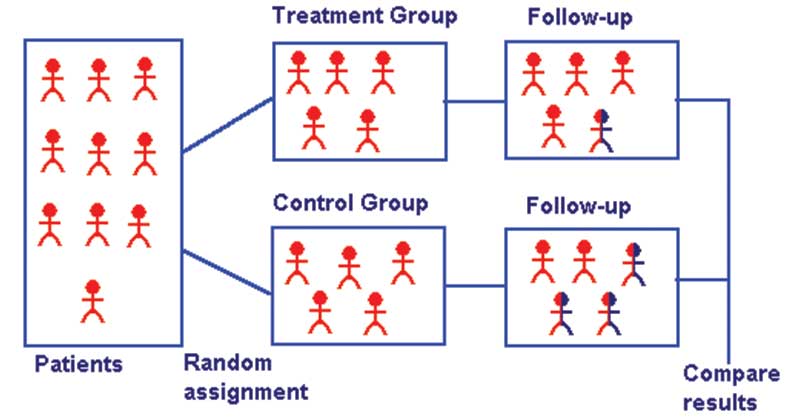 Subjects in the study population are randomly allocated to intervention and control groups, and the results are assessed by comparing outcomes.
To ensure that the groups being compared are equivalent, patients are allocated to them randomly.
16
Abanoub Riad, DDS. Oral Epidemiology (1/2). Public Health in Dentistry I. March 2021
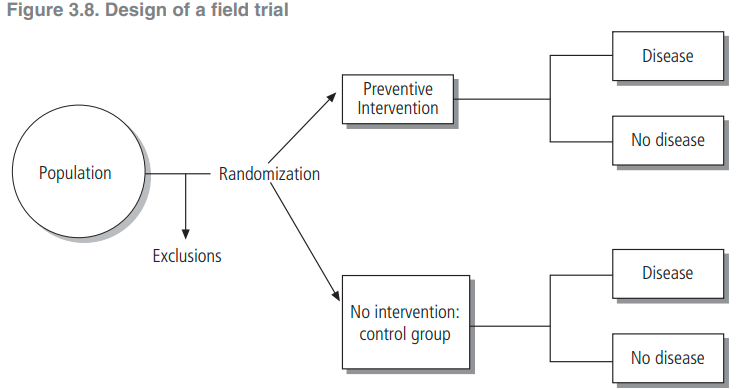 Field Trials
Field trials, in contrast to clinical trials, involve people who are healthy but presumed to be at risk; data collection takes place “in the field,” usually among non-institutionalized people in the general population.
Community Trials
In this form of experiment, the treatment groups are communities rather than individuals.
This is particularly appropriate for diseases that are influenced by social conditions, and for which prevention efforts target group behaviour.
17
Abanoub Riad, DDS. Oral Epidemiology (1/2). Public Health in Dentistry I. March 2021
Error in Epidemiology
Random
Systematic
Individual Variation
Measurement Error
Selection Bias
Classification Bias
Sampling Error
18
Abanoub Riad, DDS. Oral Epidemiology (1/2). Public Health in Dentistry I. March 2021
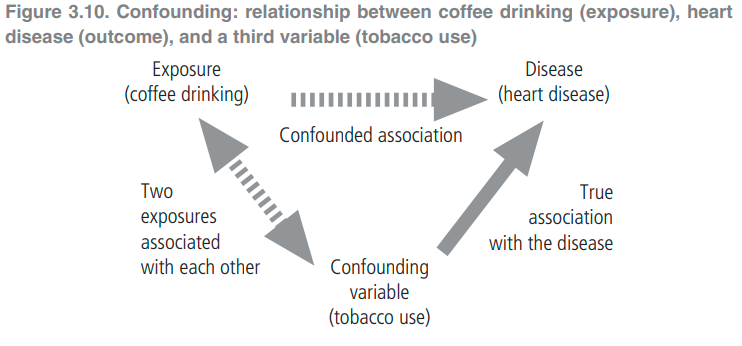 Confounding
Design
Analysis
Validity vs. Reliability
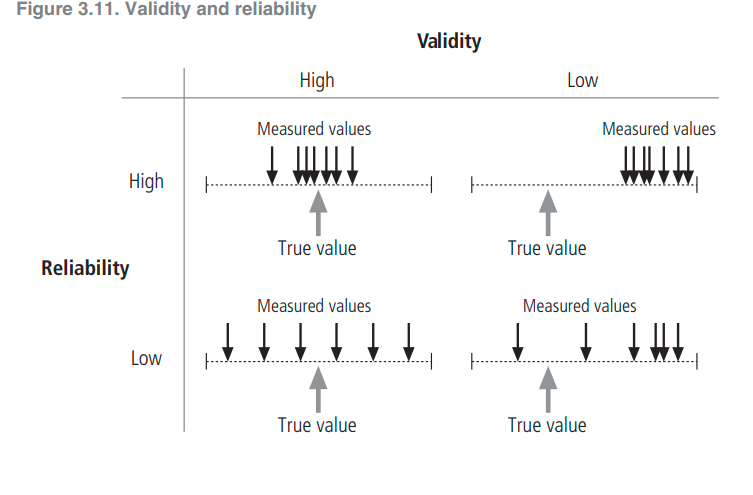 Stratification
Randomization
Statistical Modeling
Restriction
Matching
19
Abanoub Riad, DDS. Oral Epidemiology (1/2). Public Health in Dentistry I. March 2021
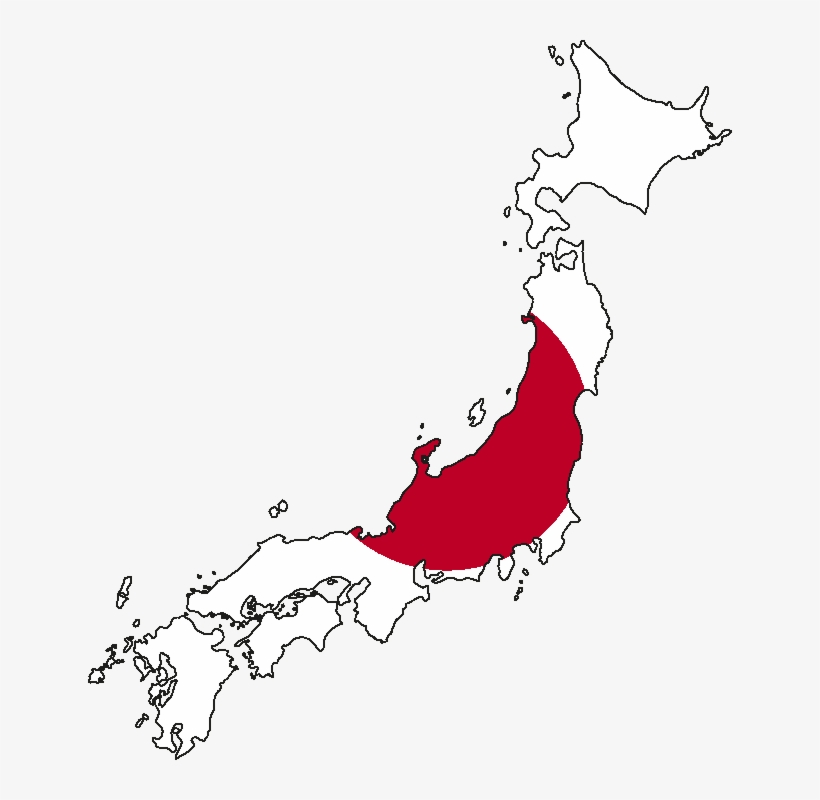 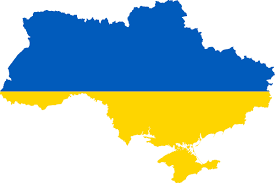 1945
1986
Natural Experiments
“epidemiological studies under exceptional circumstances”
Meta Research
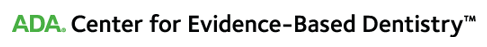 Secondary Evidence
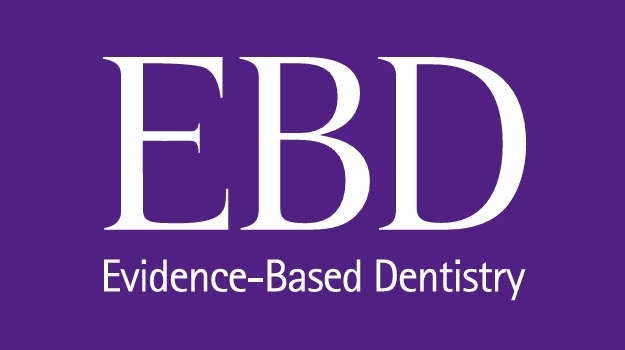 Systematic Reviews
Scoping Reviews
Umbrella Reviews
etc >> next week
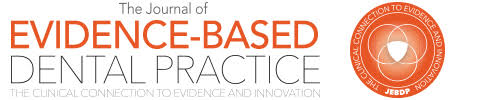 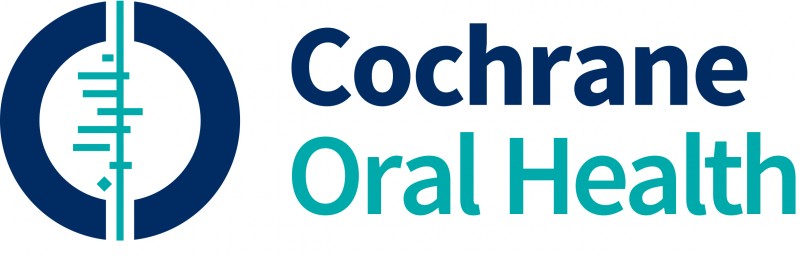 20
Abanoub Riad, DDS. Oral Epidemiology (1/2). Public Health in Dentistry I. March 2021
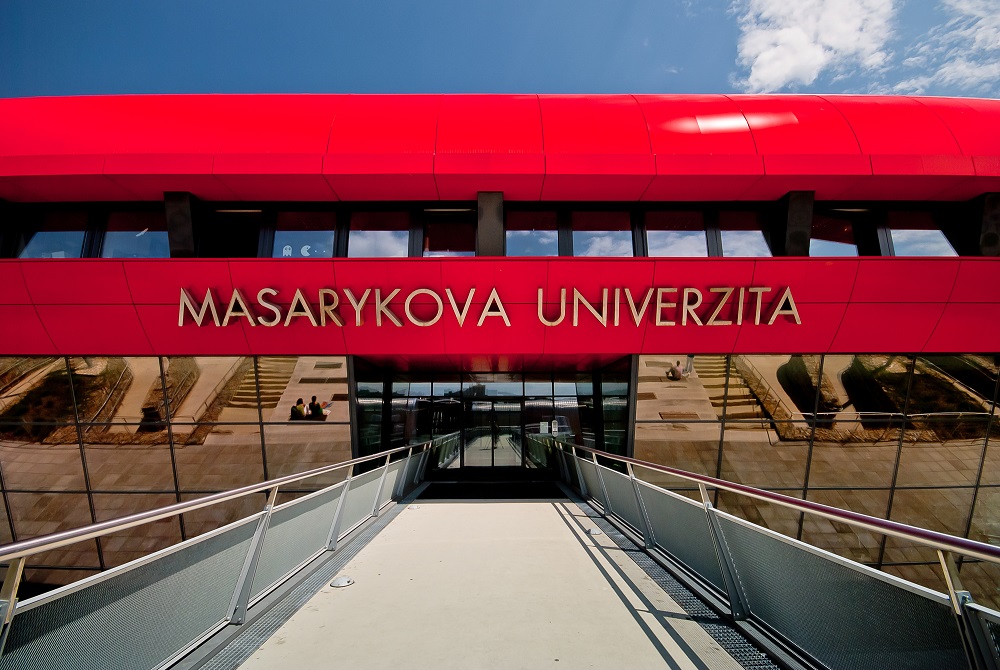 THANK YOU
abanoub.riad@med.muni.cz
Office Consultation (Upon Request)
Public Health in Dentistry I
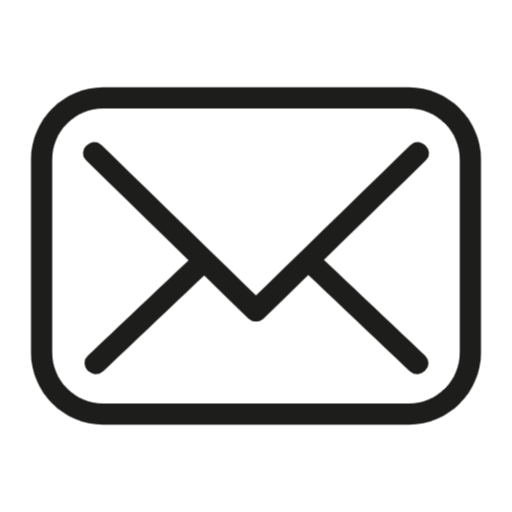 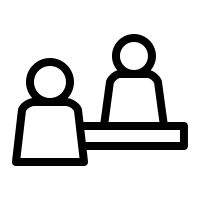 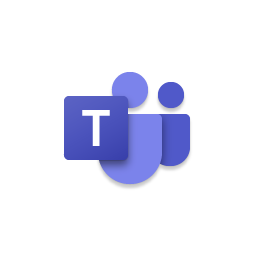 21
Abanoub Riad, DDS. Oral Epidemiology (1/2). Public Health in Dentistry I. March 2021